Mastering NT Greek
Vocabulary Builder:  Unit 3

Erasmian or Seminary Type Pronunciations
English  Greek
Greek  English
Vocabulary Builder:  Unit 3     Gr  Eng
You can click any where on the screen to bring up the translated word 
Hit Next/Previous button to go to the next/previous word

Click on any title to return to the very beginning
To Full Word List
Previous
Next
Vocabulary Builder:  Unit 3     Gr  Eng
Previous
Next
Vocabulary Builder:  Unit 3     Gr  Eng
ἐκ
from, out of 	 (gen.)			914
Previous
Next
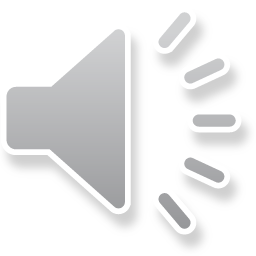 Vocabulary Builder:  Unit 3     Gr  Eng
Previous
Next
Vocabulary Builder:  Unit 3     Gr  Eng
ἐπί
on, over, when	(Gen.) 			890
Previous
Next
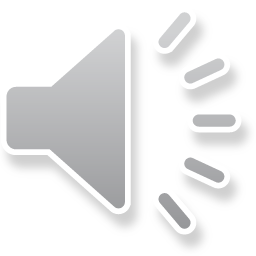 Vocabulary Builder:  Unit 3     Gr  Eng
Previous
Next
Vocabulary Builder:  Unit 3     Gr  Eng
ἐπί
on, in, above	(Dat.) 			890
Previous
Next
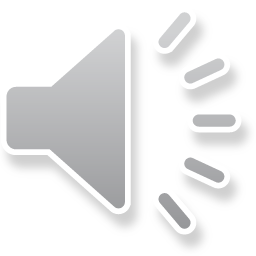 Vocabulary Builder:  Unit 3     Gr  Eng
Previous
Next
Vocabulary Builder:  Unit 3     Gr  Eng
ἐπί
across, over to, against (Acc.)		890
Previous
Next
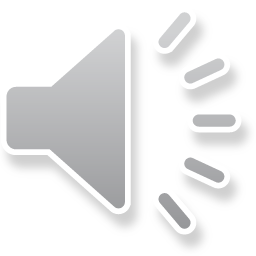 Vocabulary Builder:  Unit 3     Gr  Eng
Previous
Next
Vocabulary Builder:  Unit 3     Gr  Eng
ἵνα
in order that, that	 		779
Previous
Next
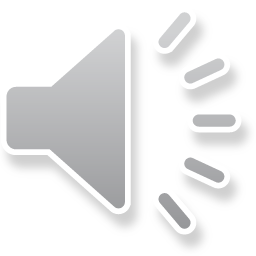 Vocabulary Builder:  Unit 3     Gr  Eng
Previous
Next
Vocabulary Builder:  Unit 3     Gr  Eng
κύριος,  -ου,  ὁ
Lord, master, sir			717
Previous
Next
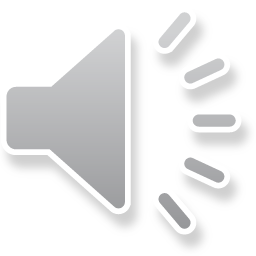 Vocabulary Builder:  Unit 3     Gr  Eng
Previous
Next
Vocabulary Builder:  Unit 3     Gr  Eng
ἔχω
I have, wear, keep 			708
Previous
Next
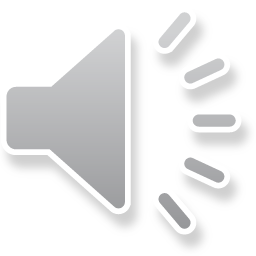 Vocabulary Builder:  Unit 3     Gr  Eng
Previous
Next
Vocabulary Builder:  Unit 3     Gr  Eng
πρός
for	(Gen.) 				700
Previous
Next
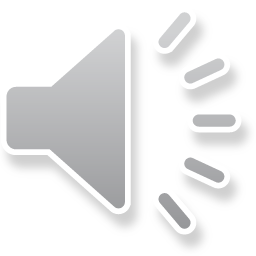 Vocabulary Builder:  Unit 3     Gr  Eng
Previous
Next
Vocabulary Builder:  Unit 3     Gr  Eng
πρός
at, by	(Dat.) 				700
Previous
Next
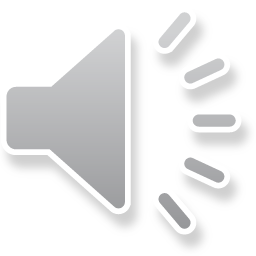 Vocabulary Builder:  Unit 3     Gr  Eng
Previous
Next
Vocabulary Builder:  Unit 3     Gr  Eng
πρός
toward, to, against  (Acc.) 		700
Previous
Next
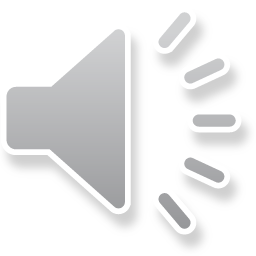 Vocabulary Builder:  Unit 3     Gr  Eng
Previous
Next
Vocabulary Builder:  Unit 3     Gr  Eng
ἐκ	from, out of                            κύριος,  -ου,  ὁ Lord, masterἐπί   on, over, when	(Gen.)          ἔχω    I have, wear, keep ἐπί   on, in, above	(Dat.)                πρός   for	(Gen.) 
ἐπί   across, over to, against (Acc.)	 πρός    at, by	(Dat.) 
ἵνα   in order that, that                    πρός   toward, to, against  (Acc.)
Previous
Next
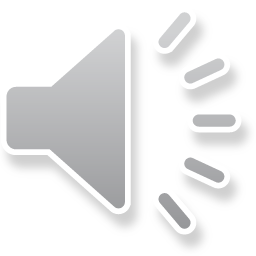 Vocabulary Builder:  Unit 3     Gr  Eng
Back to Full Word List
Again
Finished
Vocabulary Builder:  Unit 3     Eng  Gr
You can click any where on the screen to bring up the translated word 
Hit Next/Previous button to go to the next/previous word

Click on any title to return to the very beginning
To Full Word List
Previous
Next
Vocabulary Builder:  Unit 3     Eng  Gr
Previous
Next
Vocabulary Builder:  Unit 3     Eng  Gr
ἐκ
from, out of 	 			914
Previous
Next
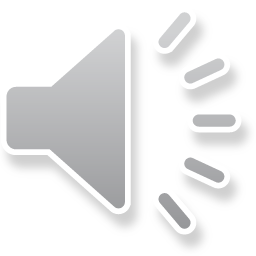 Vocabulary Builder:  Unit 3     Eng  Gr
Previous
Next
Vocabulary Builder:  Unit 3     Eng  Gr
ἐπί
on, over, when	(Gen.) 			890
Previous
Next
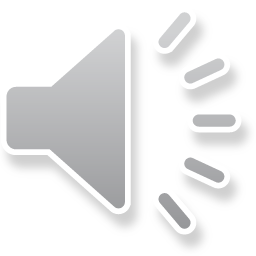 Vocabulary Builder:  Unit 3     Eng  Gr
Previous
Next
Vocabulary Builder:  Unit 3     Eng  Gr
ἐπί
on, in, above	(Dat.) 			890
Previous
Next
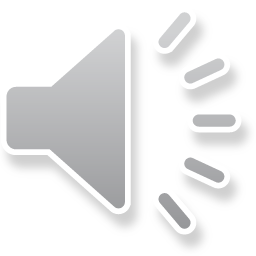 Vocabulary Builder:  Unit 3     Eng  Gr
Previous
Next
Vocabulary Builder:  Unit 3     Eng  Gr
ἐπί
across, over to, against (Acc.)		890
Previous
Next
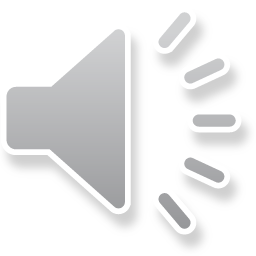 Vocabulary Builder:  Unit 3     Eng  Gr
Previous
Next
Vocabulary Builder:  Unit 3     Eng  Gr
ἵνα
in order that, that	 		779
Previous
Next
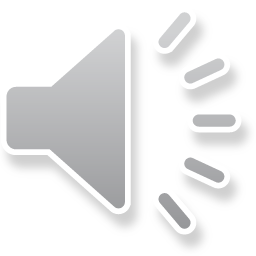 Vocabulary Builder:  Unit 3     Eng  Gr
Previous
Next
Vocabulary Builder:  Unit 3     Eng  Gr
κύριος,  -ου,  ὁ
Lord, master, sir			717
Previous
Next
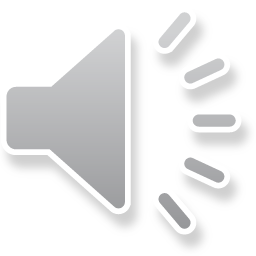 Vocabulary Builder:  Unit 3     Eng  Gr
Previous
Next
Vocabulary Builder:  Unit 3     Eng  Gr
ἔχω
I have, wear, keep 			708
Previous
Next
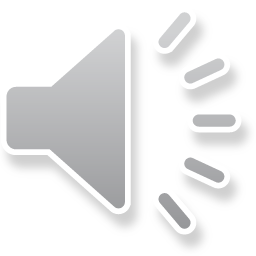 Vocabulary Builder:  Unit 3     Eng  Gr
Previous
Next
Vocabulary Builder:  Unit 3     Eng  Gr
πρός
for	      (Gen.) 				700
Previous
Next
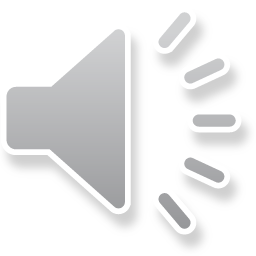 Vocabulary Builder:  Unit 3     Eng  Gr
Previous
Next
Vocabulary Builder:  Unit 3     Eng  Gr
πρός
at, by	  (Dat.) 				700
Previous
Next
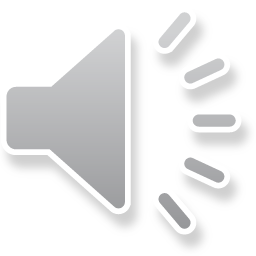 Vocabulary Builder:  Unit 3     Eng  Gr
Previous
Next
Vocabulary Builder:  Unit 3     Eng  Gr
πρός
toward, to, against  (Acc.) 		700
Previous
Next
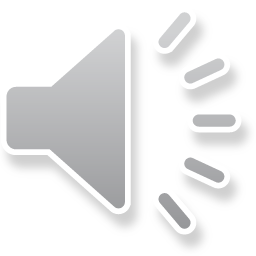 Vocabulary Builder:  Unit 3     Eng  Gr
Previous
Next
Vocabulary Builder:  Unit 3     Eng  Gr
ἐκ	from, out of                            κύριος,  -ου,  ὁ Lord, masterἐπί   on, over, when	(Gen.)          ἔχω    I have, wear, keep ἐπί   on, in, above	(Dat.)                πρός   for	(Gen.) 
ἐπί   across, over to, against (Acc.)	 πρός    at, by	(Dat.) 
ἵνα   in order that, that                    πρός   toward, to, against  (Acc.)
Previous
Next
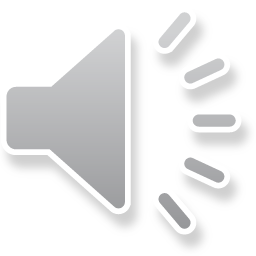 Vocabulary Builder:  Unit 3     Eng  Gr
Back to Full Word List
Again
Finished